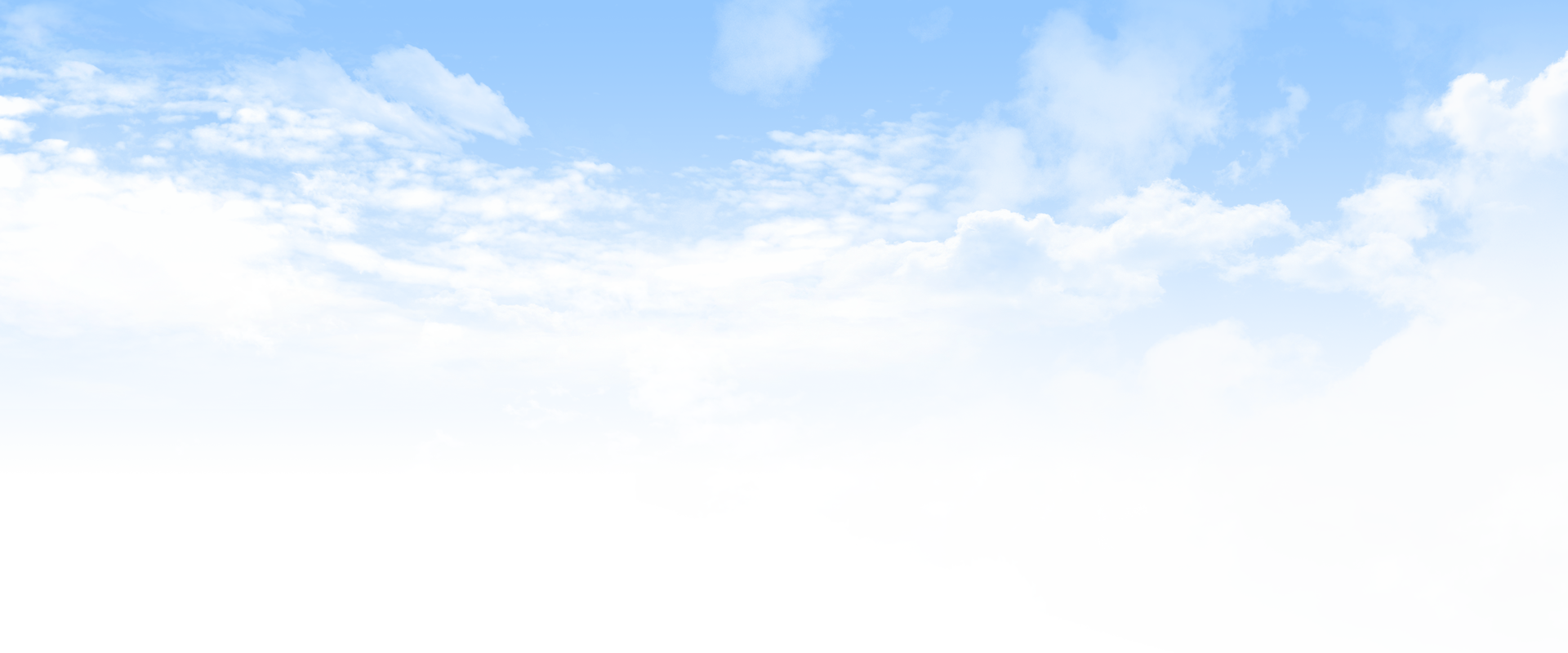 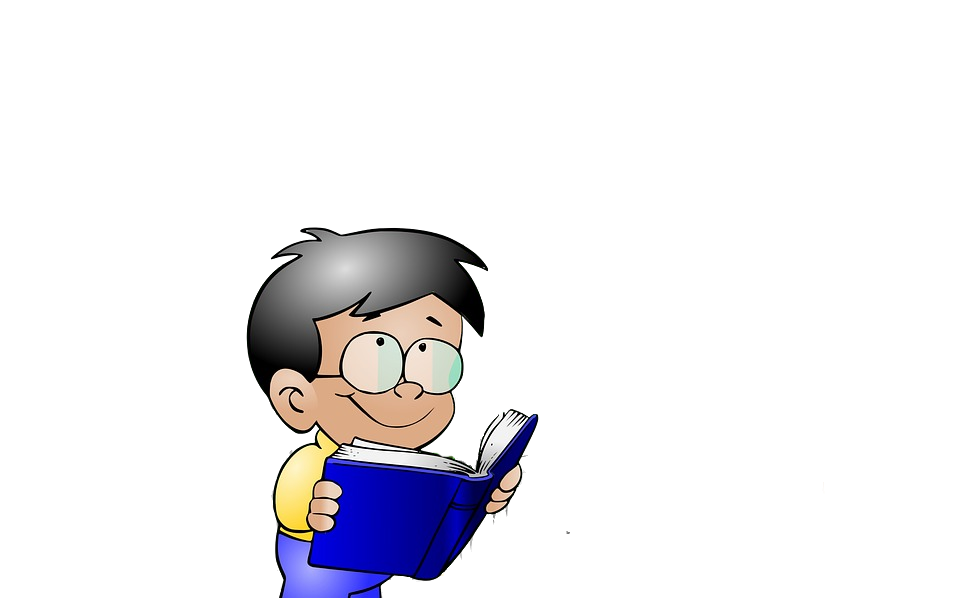 《识字10 升国旗》
语文精品课件 一年级上册
授课老师：某某 | 授课时间：20XX.XX
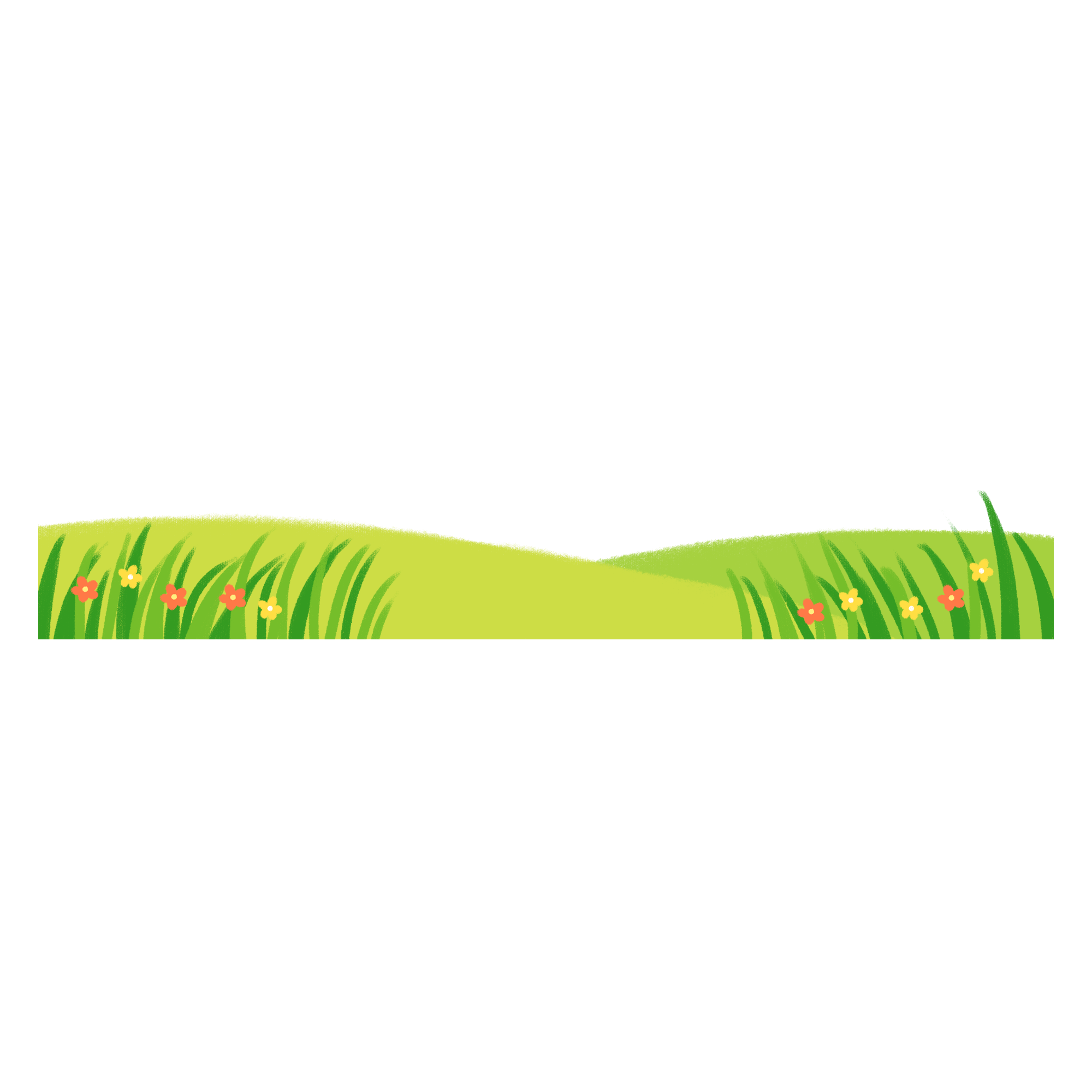 某某小学
背景介绍
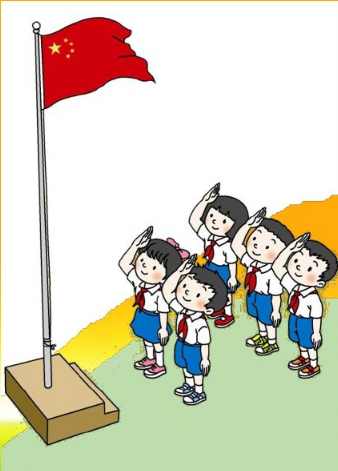 升国旗
我会读
shēnɡ  qǐ      lì  zhènɡ     zhōnɡ  ɡuó
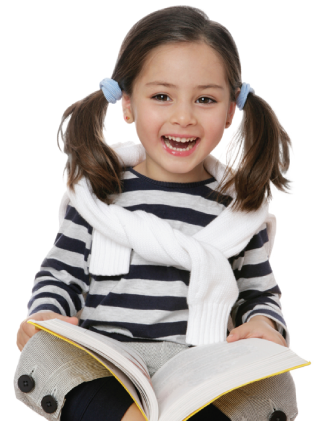 升 起   立 正    中 国
měi  lì        me               ɡē      wǔ      hónɡ qí
美 丽  多么  国歌  五星红旗
认识偏旁：
国    口     （国字框）
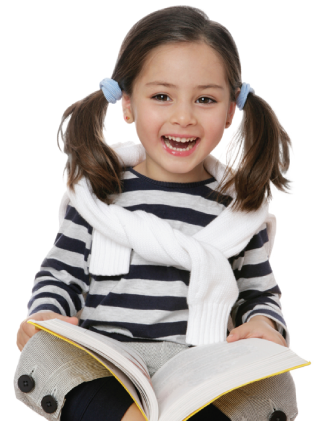 红    纟   （绞丝旁）
读一读
10
升 国 旗
wǔ xīnɡ hónɡ qí    wǒ men  de  ɡuó qí
五 星 红 旗 ，我 们 的 国 旗 。 
ɡuó ɡē shēnɡ zhōnɡ  xú xú shēnɡ qǐ
国 歌 声 中 ，徐 徐 升 起 ; 
yínɡ fēnɡ piāo yánɡ  duō me měi lì
迎 风 飘 扬 ,  多 么 美 丽。
xiànɡ zhe ɡuó qí  wǒ  men lì zhènɡ
向  着 国 旗,我 们 立 正 ; 
wànɡ zhe ɡuó qí  wǒ men jìnɡ lǐ
望  着 国 旗，我 们 敬 礼 。
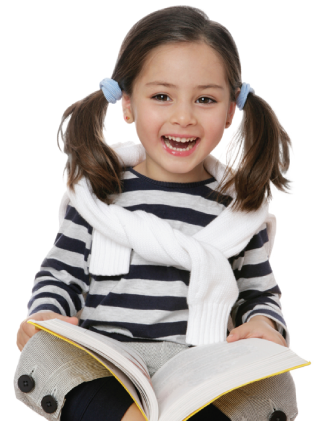 读一读
立
正
读一读
中
五
读一读
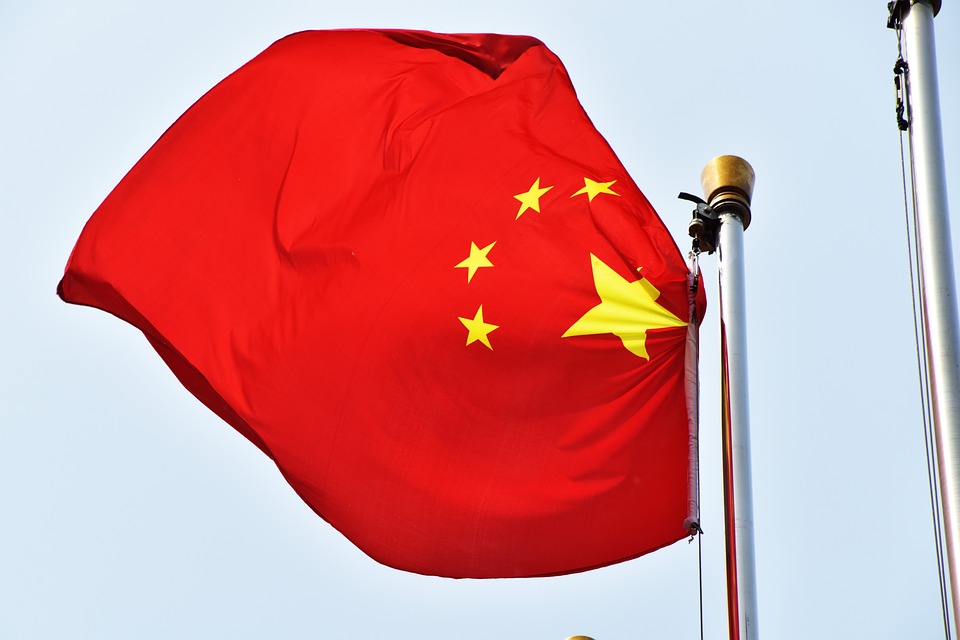 五星红旗，我们的国旗。
读一读
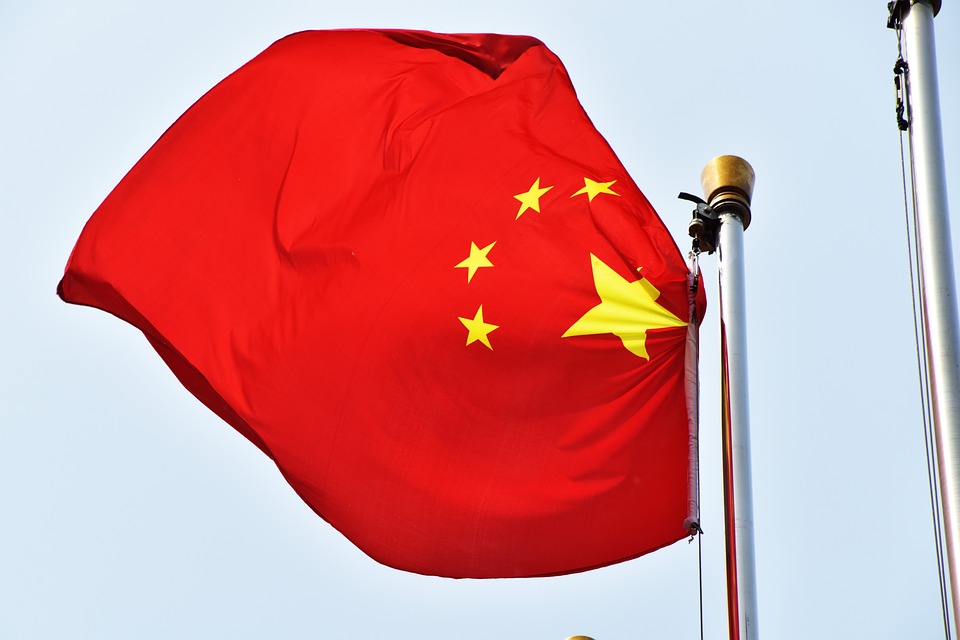 国歌声中，徐徐升起；
迎风飘扬，多么美丽。
读一读
五星红旗，我们的国旗。国歌声中，徐徐升起；
迎风飘扬，多么美丽。
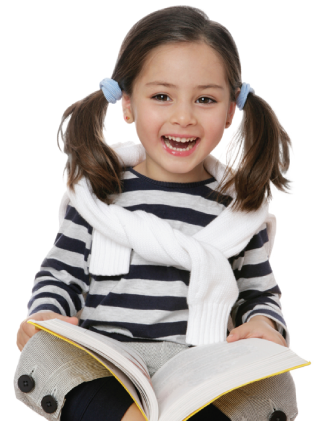 填空
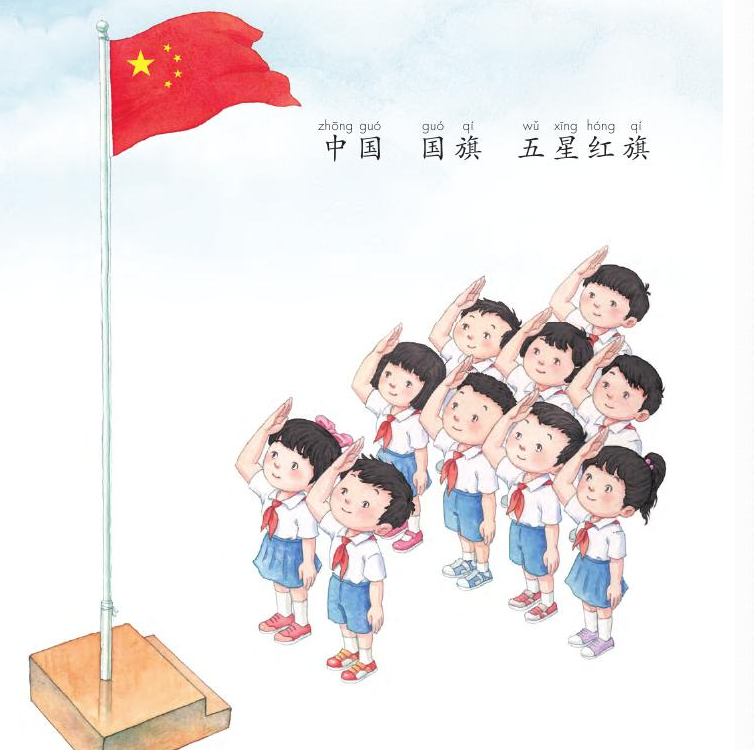 升国旗的时候，我们要
               。
小结
向着国旗，我们立正；        
望着国旗，我们敬礼。
版权声明
感谢您下载xippt平台上提供的PPT作品，为了您和xippt以及原创作者的利益，请勿复制、传播、销售，否则将承担法律责任！xippt将对作品进行维权，按照传播下载次数进行十倍的索取赔偿！
  1. 在xippt出售的PPT模板是免版税类(RF:
Royalty-Free)正版受《中国人民共和国著作法》和《世界版权公约》的保护，作品的所有权、版权和著作权归xippt所有,您下载的是PPT模板素材的使用权。
  2. 不得将xippt的PPT模板、PPT素材，本身用于再出售,或者出租、出借、转让、分销、发布或者作为礼物供他人使用，不得转授权、出卖、转让本协议或者本协议中的权利。
小结
想问题，连词句；
看插图，想画面；
做动作，来表演。
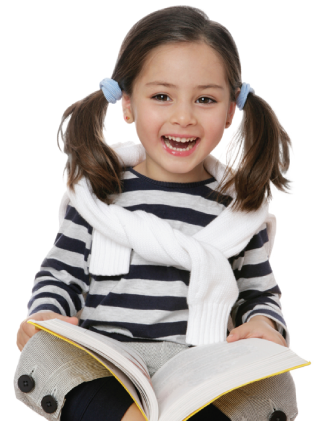 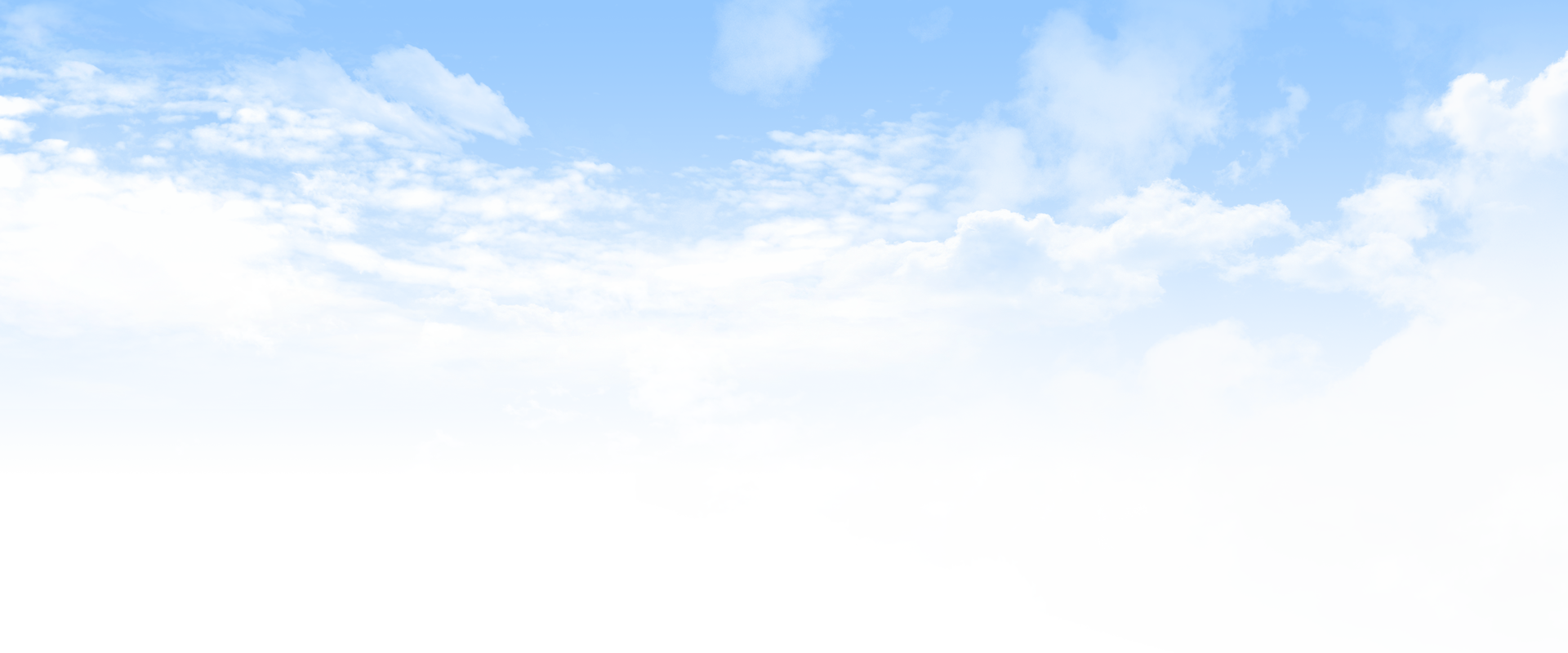 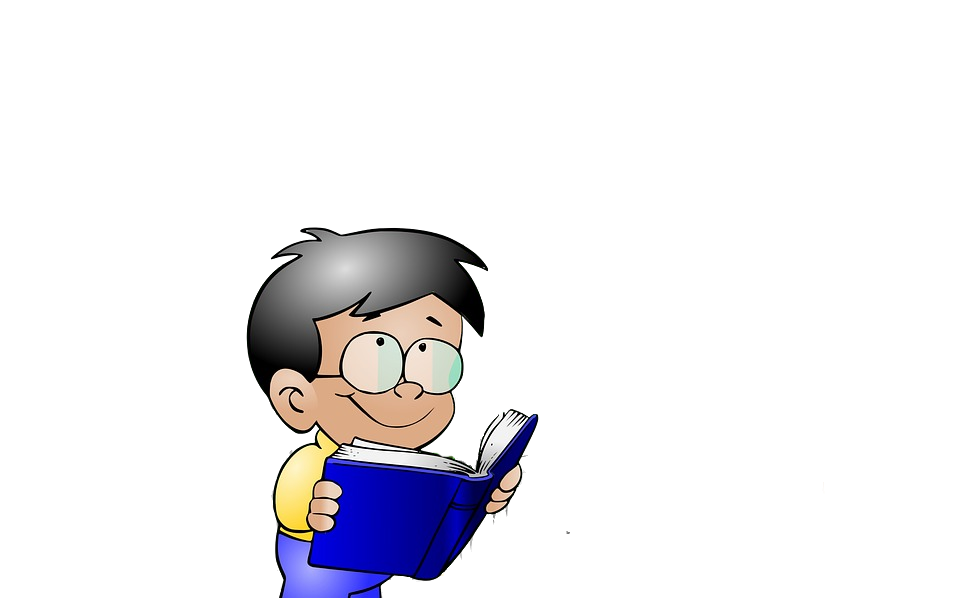 感谢各位的聆听
语文精品课件 一年级上册
授课老师：某某 | 授课时间：20XX.XX
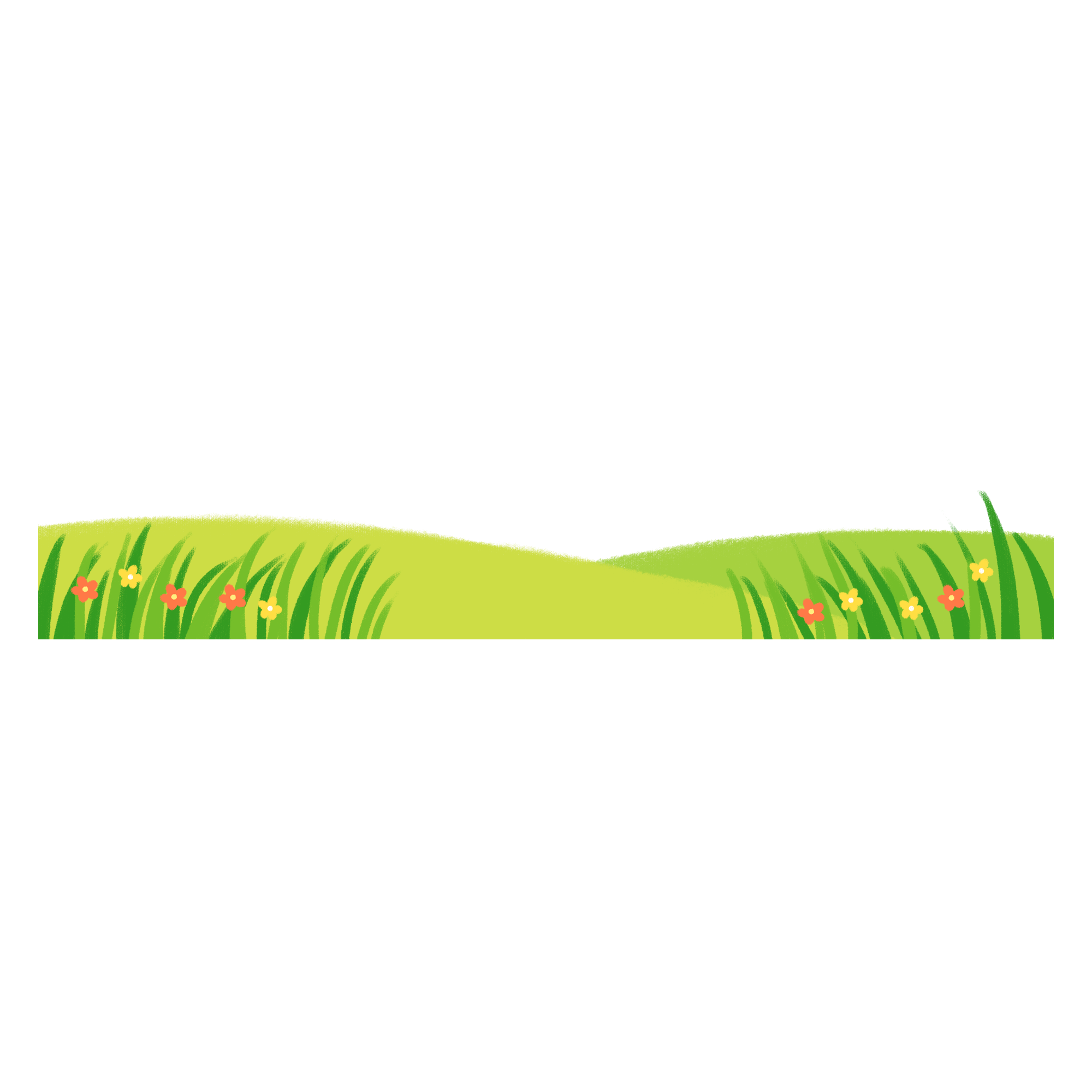 某某小学